A-Write a good text in which you describe your dream house, where it is and how it can be. Which people do you love to live with you in that house?
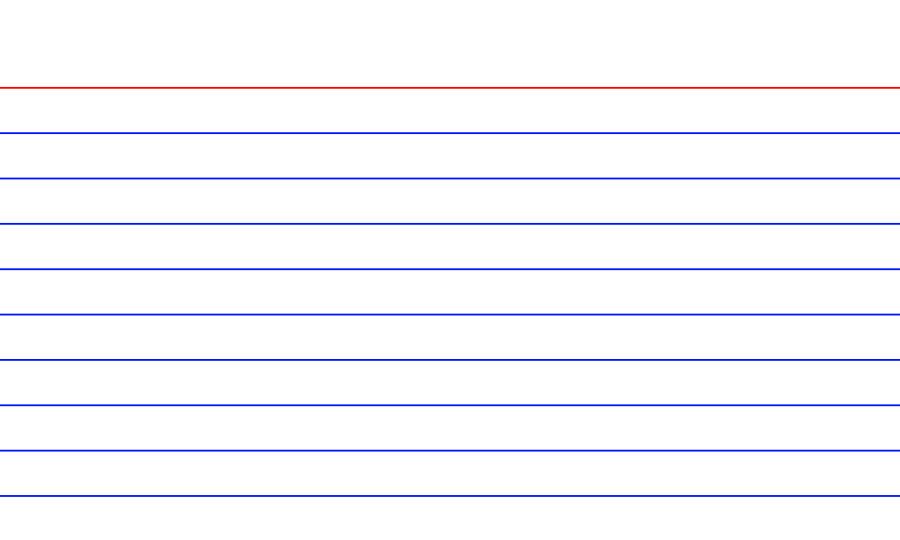 A-Write a good text about in which you talk about the benefits of sports. Mention some kinds of sports and what diseases  they can  prevent
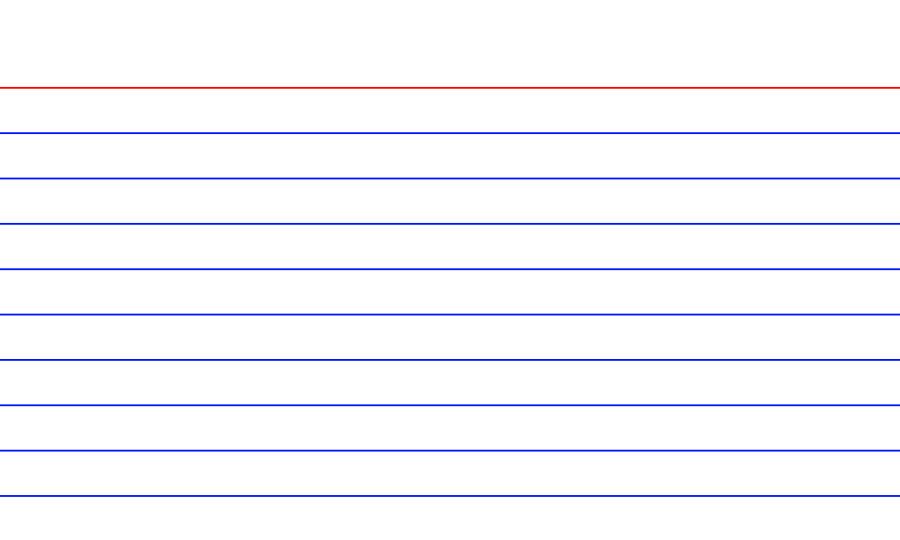 A-Write a good text about one of your mistakes, how you made it and how it affected you later.
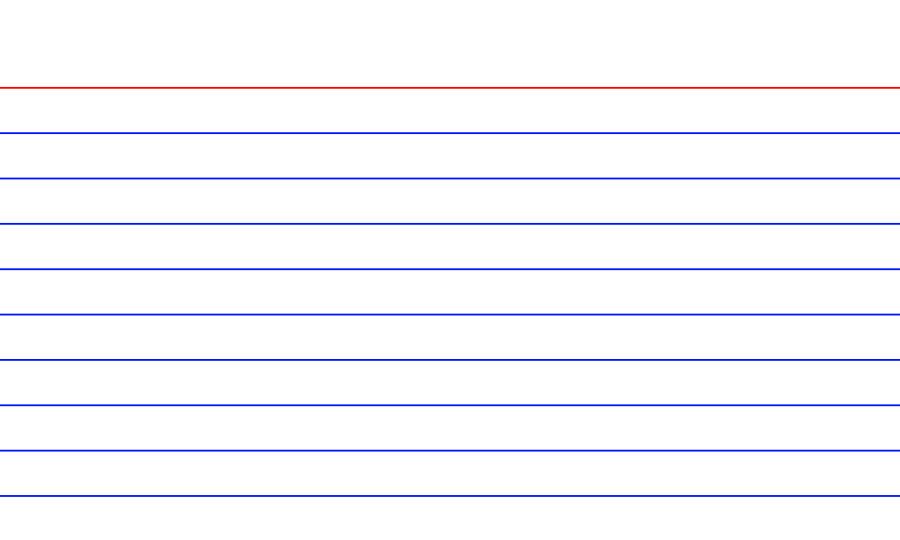 A-Write a good story which shows how some people could survive against the odds:
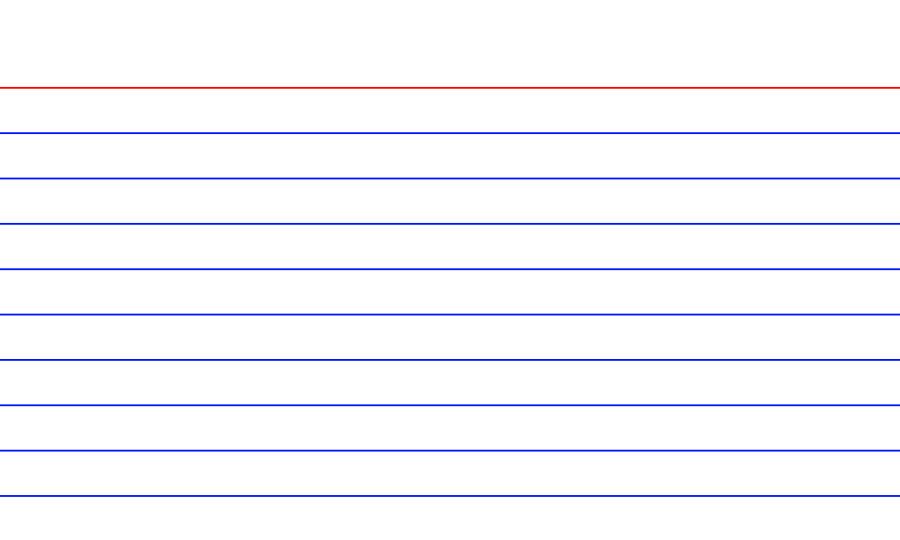 1-Mark (T) OR (F):
1-(    ) People fast for only spiritual reasons.2-(    ) One of the benefits of fasting is the disintoxication of the body.
2-Complete from the text:
a-Some body organs are 
1-………………….
2-………………...
3-………………...
b- Religions in the text are: 
1-……………….
2-……………...
3-……………...

3-What do these pronouns refer to? Choose:
1- (Others) in line 3 refer to :
a-religions
b-benefits
c-people
2-(it) in line 13 refers to :
a-the body
b-fat reserve
c-the digestive system
B-Read the following text then answer the questions below:
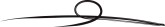 Health Benefits of Fasting
    Fasting is part and parcel of the practices of many religions including, Islam, Judaism and Christianity. Today many are trying to dig up the benefits of fasting. Some people fast for spiritual reasons while others fast as a way to physically discipline the body. Whatever reasons one might come up with, it has been scientifically proved that fasting has tremendous health benefits.
    First, fasting is said to play an important role in the detoxification of the body. Detoxification is a normal body process of eliminating or neutralizing toxins through the different organs of body like colon, liver, kidneys, lungs, lymph glands, and skin. This process starts when fasting. Food no longer enters the body and the latter turns to fat reserves for energy. These fat reserves were created when excess glucose and carbohydrates were not used for energy or growth, not excreted, and therefore converted into fat. When the fat reserve is used for energy during a fast, it releases the chemicals from the fatty acids into the system which are then eliminated through the body organs, leading to the cleansing of the whole body.
An other known benefit of fasting is the healing process that is obvious in the body during a fast. When fasting energy is diverted away from the digestive system due to its lack of use and towards the metabolism and immune system. The healing process during a fast is made easy by the body's search for energy sources. Abnormal growths within the body, tumors and the like, do not have the full support of the body's supplies and therefore are more susceptible to disappear.
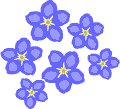